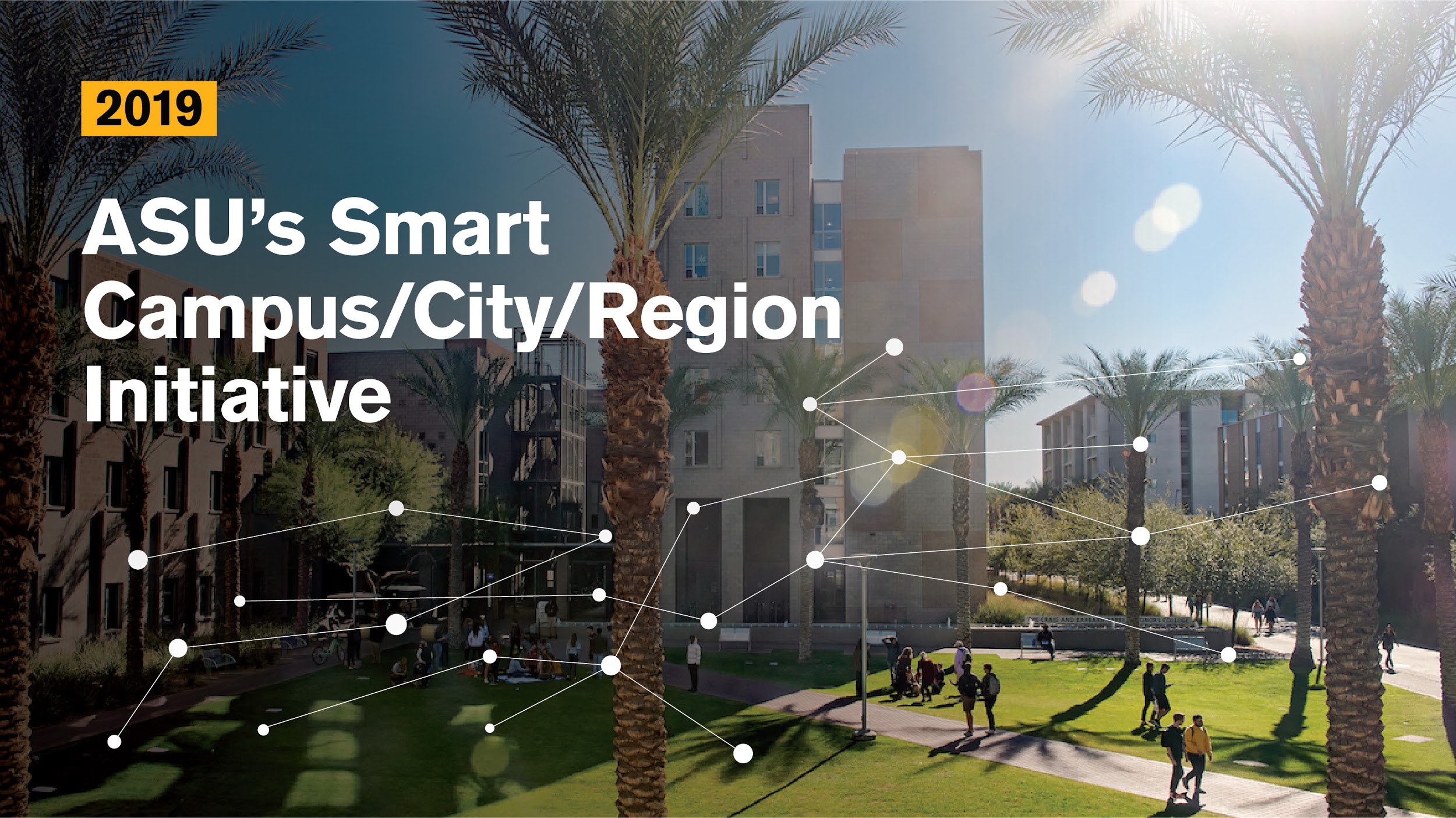 What is Smart Campus, City, Region (CCR)?
Smart Outcomes to Improve Lives
Instrumenting environments to digitize analog spaces
Sensors, cameras, and other smart devices
Innovating IT across the ASU enterprise
Generating smart outcomes using new and emerging network, computing, data analysis, and user devices
Leveraging the above to improve lives and transform society
Underserved communities
Disadvantaged groups
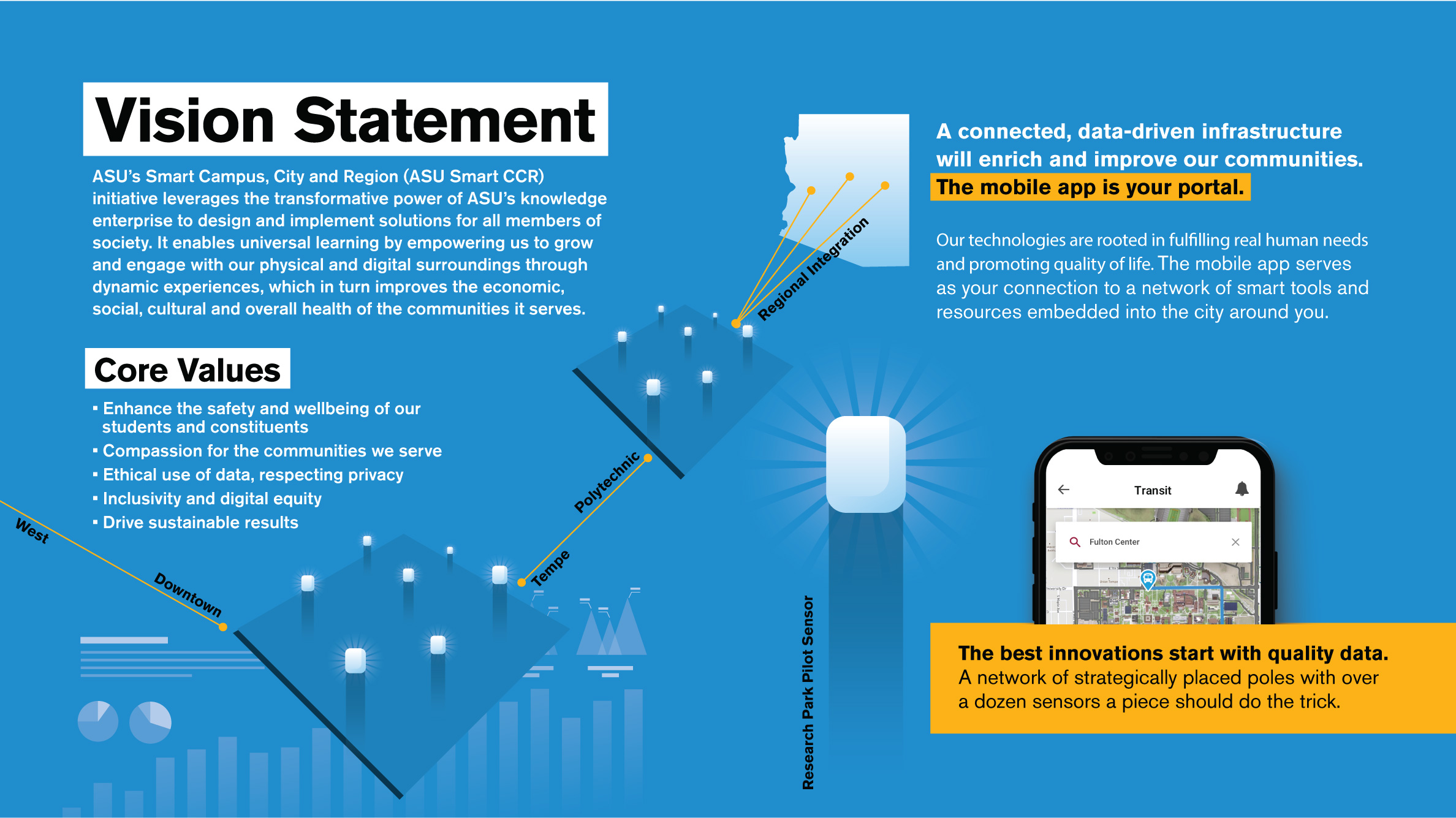 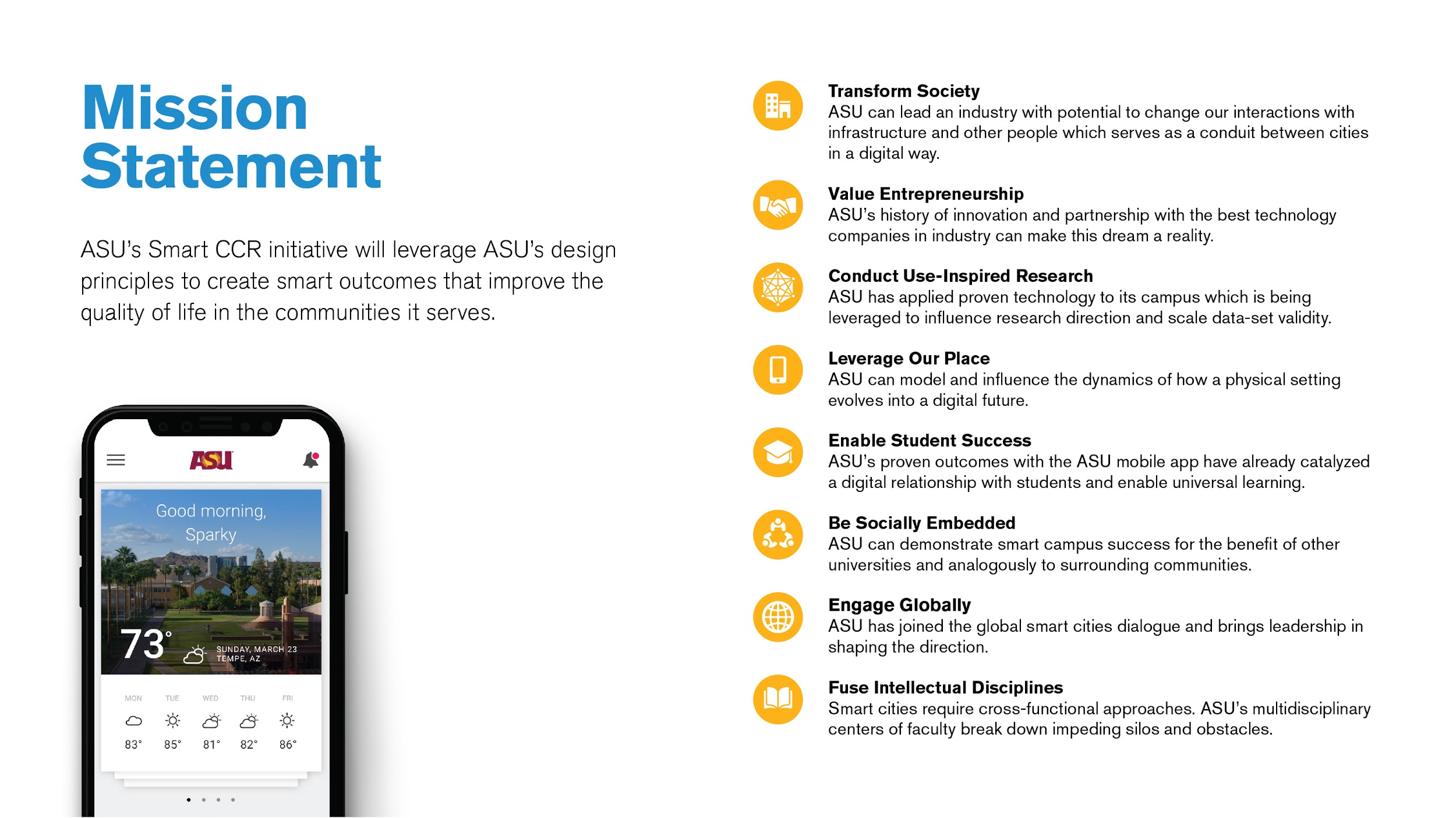 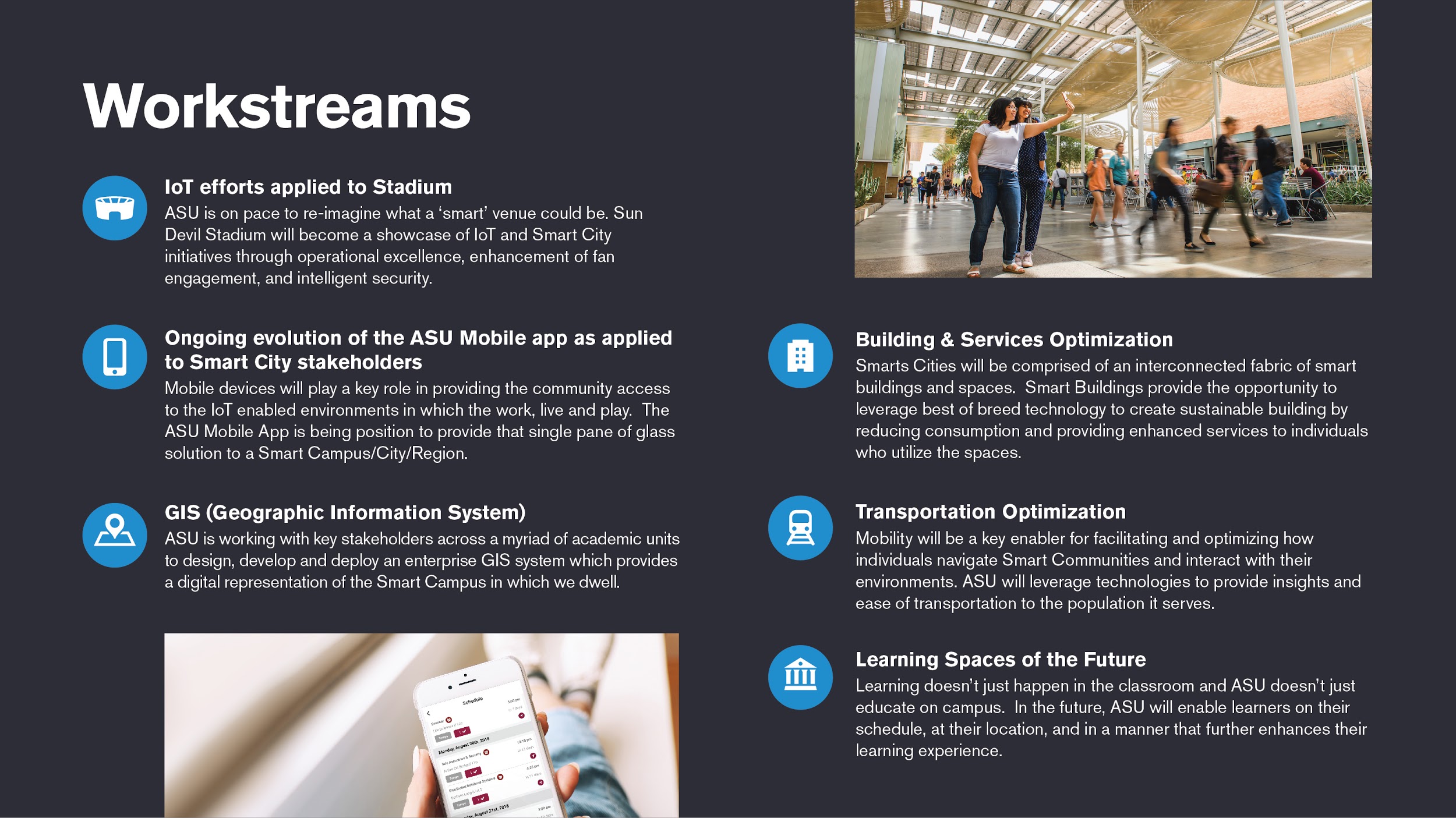 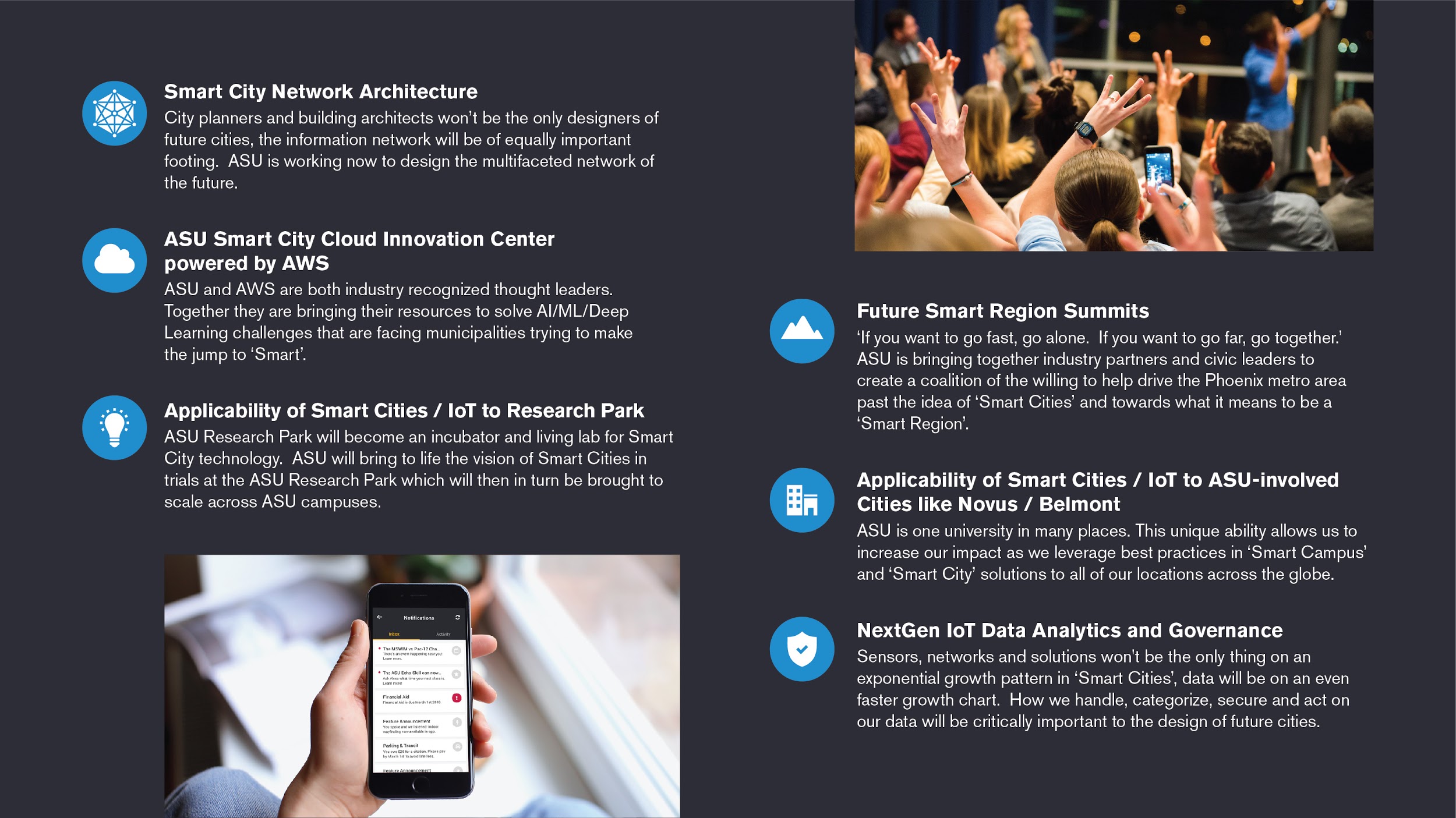 Example Smart Outcome - Identifying and Aiding Distressed Homeless Persons
Heat killed 172 people in Phoenix last year
Homeless persons particularly vulnerable
Every city has similar issues
How can we:
How can we identify distressed homeless people on ASU Campuses (to start)
Provide them with help to reduce (heat-induced) health issues
Example Smart Outcome - Identifying and Aiding Distressed Homeless Persons
LIDAR on Blue Light Poles to get body signatures without recognizing individuals (no PII)
Innovating across IoT, network, and analysis platforms to gather, process, analyze, and present LIDAR data
Involves scientists, researchers, UTO Smart Solutions and Network Groups - Neural Networks and Edge Computing
Smart outcome migrates to Cities and Regions
IoT Beams
ASU’s IoT Beams will transforms how Smart Cities gain insights, and provide solutions to, the challenges before us.  As struggle to understand what it will take to sensor their environments, ASU is determined to lead the way.  By designing how we can digitize the analog environment in which we live, ASU can begin to understand to transformative power Smart Cities will enable.  Each IoT Beam will be comprised of over a dozen sensors with the purpose of understanding the localized environment in which they live and solving a range of societal issues.
Initial Sensors:
Temperature 
Humidity 
Vibration 
Sound 
Air pressure 
Air Quality 
C02 
Raindrop sensor 
Sunlight sensor 
BLE 
Dust sensor 
Anemometer 
IR sensor 
Solar Cell
Lidar
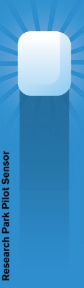 Initial Use-Case
For the first steps of the journey, we will be focusing on how individuals move through the campus environment at ASU. Those use cases will focus on: 

Mall Management 
Identifying transportation
Pedestrians
Incidents
Urban camping
Homeless identification and outreach

Parking and Transit
Lot and space occupancy
City, shared and last mile options
By digitizing the analog world in which we live, ASU will unlock the potential of the promise of Smart Campus, City, and Region.
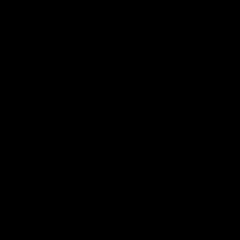